Jet/MET Trigger On-Call Report And some validation as well
Ricardo Gonçalo – LIP
Jet Trigger Meeting – 12/5/2015
Reprocessing – 1
HLT EnhancedBias reprocessing with AtlasCAFHLT,20.2.1.1.3
https://its.cern.ch/jira/browse/ATR-11022
Run data_12TeV%212967, enhanced bias stream
Ref. r6634_p1831_p1831
Test: r6646_p1831_p1831
Compare HLTMON
Signed off
25/03/15
R.Goncalo - Jet/MET/HLTCalo on-call report
2
Reprocessing - 2
HLT EnhancedBias reprocessing with AtlasCAFHLT,20.2.1.1.2
https://its.cern.ch/jira/browse/ATR-11022
Run data_12TeV%212967, enhanced bias stream
Ref. r6634_p1831_p1831
Test: r6644_p1831_p1831
Newer repro: 20.2.1.1.3
Test: r6646_p1831_p1831
Compare HLTMON
Calo ok – signed off
25/03/15
R.Goncalo - Jet/MET/HLTCalo on-call report
3
Reprocessing - 3
L1Calo reprocessing 
Purpose: exercise turn-around time of a reprocessing right after the run is over, and the HLT
Release: AtlasP1HLT,20.2.1.1
Menu: MC_pp_v5
Run: 264034
Stream: L1Calo
Prescales: [default]
Apply L1 prescales?: no
Rerun L1?: yes
Reconstruction?: no
https://its.cern.ch/jira/browse/ATR-11055
Signed off
25/03/15
R.Goncalo - Jet/MET/HLTCalo on-call report
4
Reprocessing - 4
L1Calo reprocessing 
Purpose: HLT reprocessing of 264034/L1Calo stream with offline outputs for ID trigger studies
Release: AtlasP1HLT,20.2.1.1
Menu: MC_pp_v5
Run: 264034
Stream: L1Calo
Prescales: [default]
Apply L1 prescales?: no
Rerun L1?: yes
Reconstruction?: yes
Signed off
25/03/15
R.Goncalo - Jet/MET/HLTCalo on-call report
5
Run by Run DQ Summary
25/03/15
R.Goncalo - Jet/MET/HLTCalo on-call report
6
25/03/15
R.Goncalo - Jet/MET/HLTCalo on-call report
7
25/03/15
R.Goncalo - Jet/MET/HLTCalo on-call report
8
Run 263956
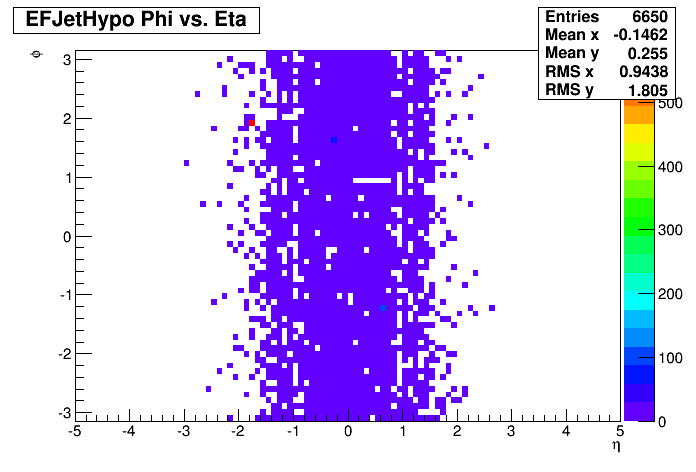 Jet spike not in HLTCalo
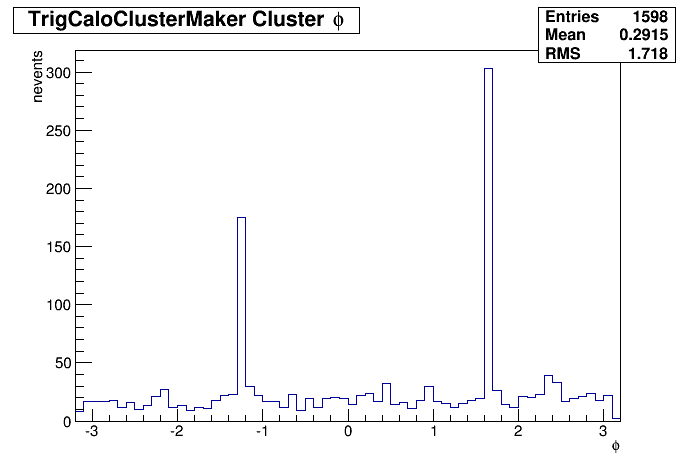 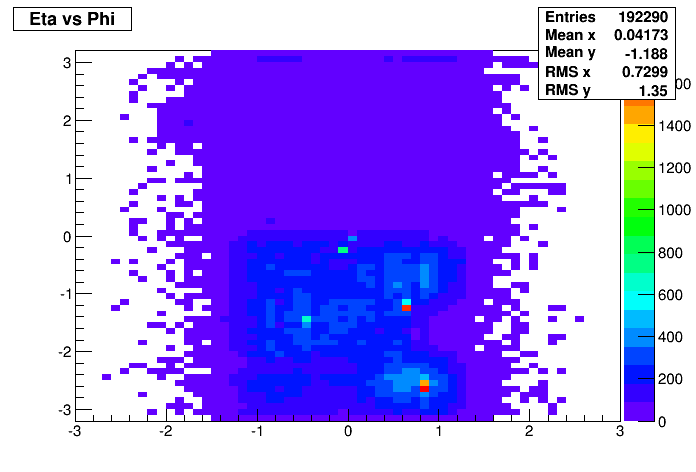 25/03/15
R.Goncalo - Jet/MET/HLTCalo on-call report
9
263961
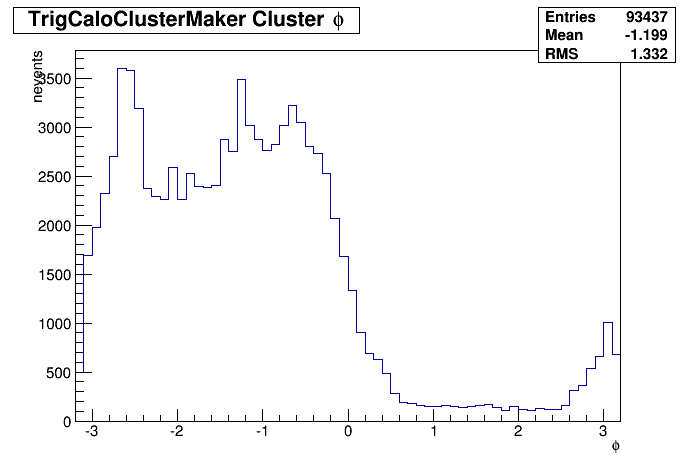 Strange phi distribution?
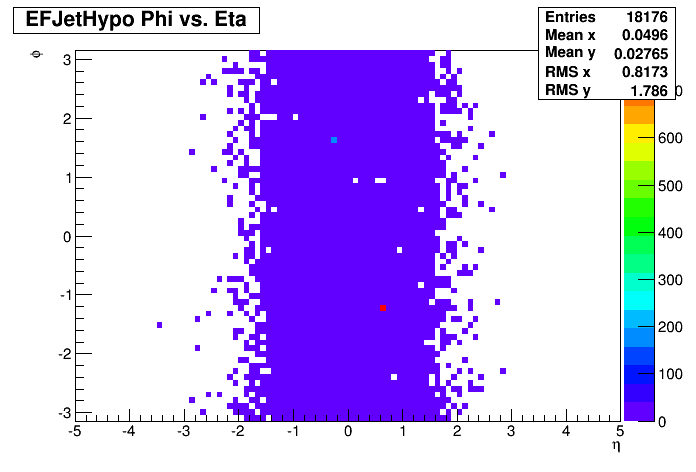 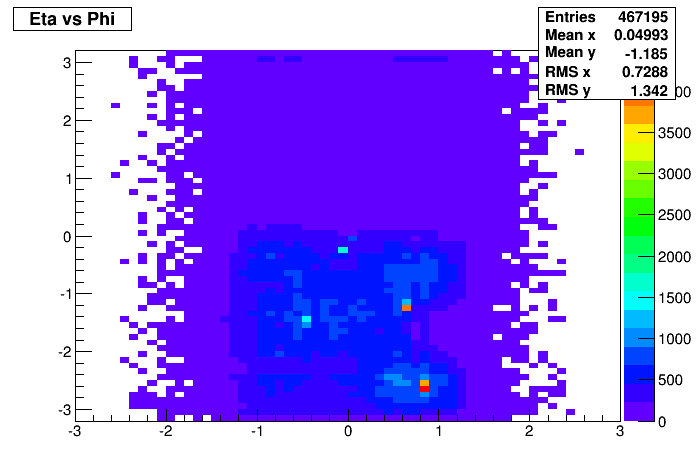 25/03/15
R.Goncalo - Jet/MET/HLTCalo on-call report
10
Collisions @ 900GeV
Runs 263964 and 263965
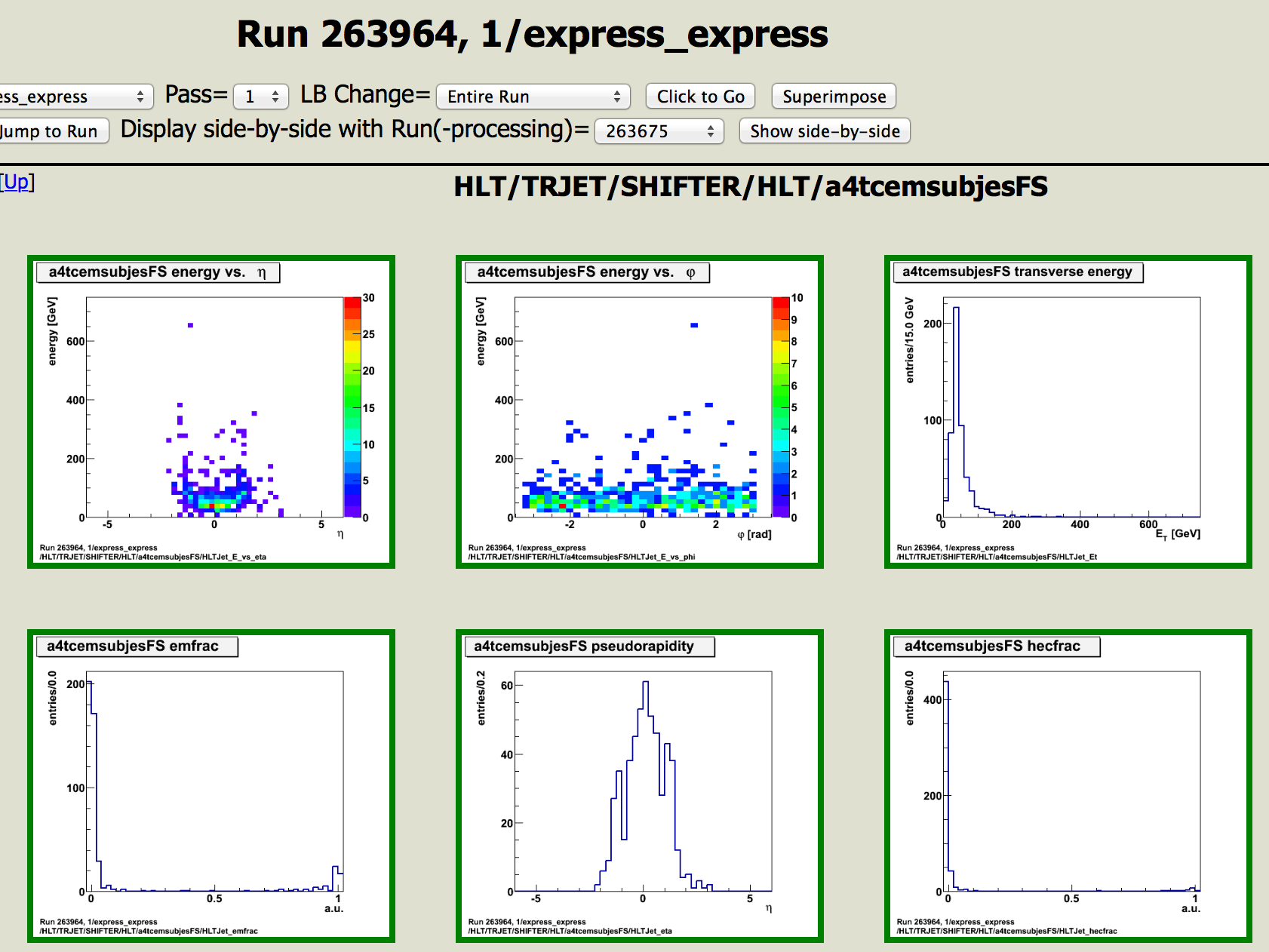 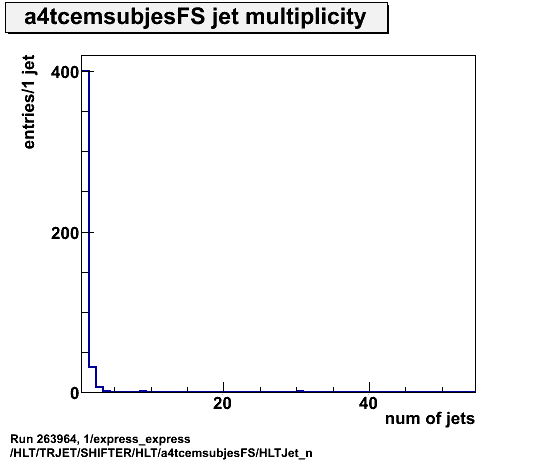 25/03/15
R.Goncalo - Jet/MET/HLTCalo on-call report
11
263993
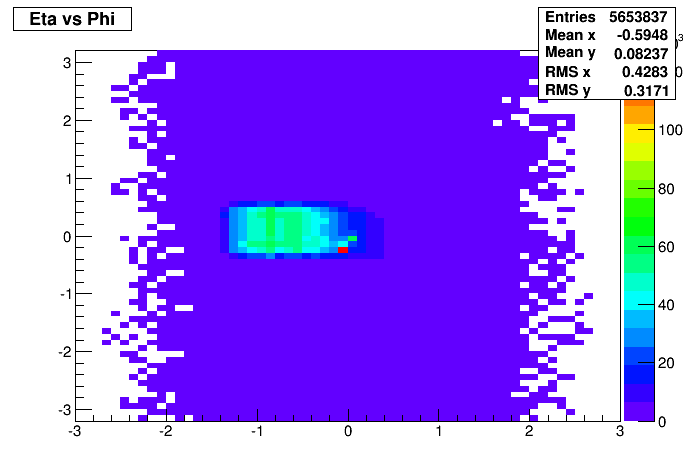 Hot sector in HLTCalo topocluster eta,phi distribution
Not in tcem or tclcw
Comes from L1Muon-seeded tau chains! (thanks Sebastien!)
TrigCaloClusterMaker_topo
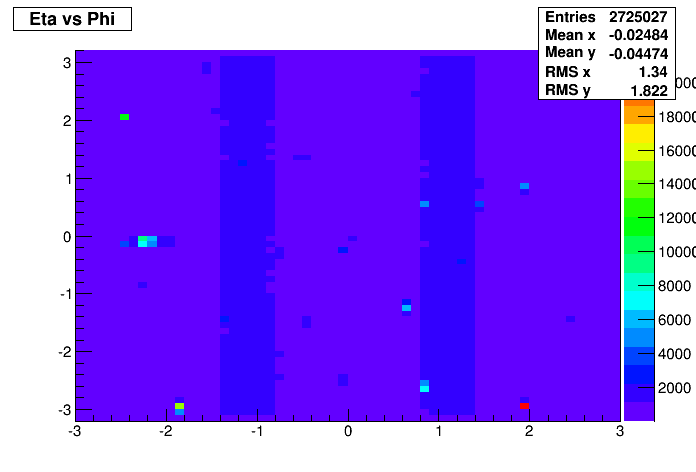 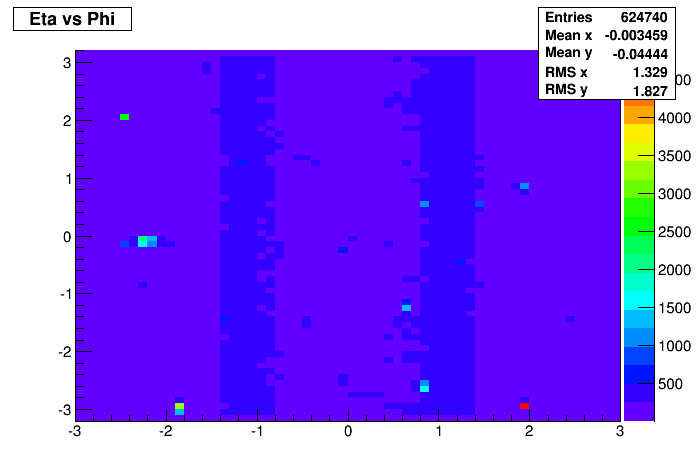 TrigCaloClusterMaker_topo_tclcwFS
TrigCaloClusterMaker_topo_tcemFS
25/03/15
R.Goncalo - Jet/MET/HLTCalo on-call report
12
264058/264219/264415
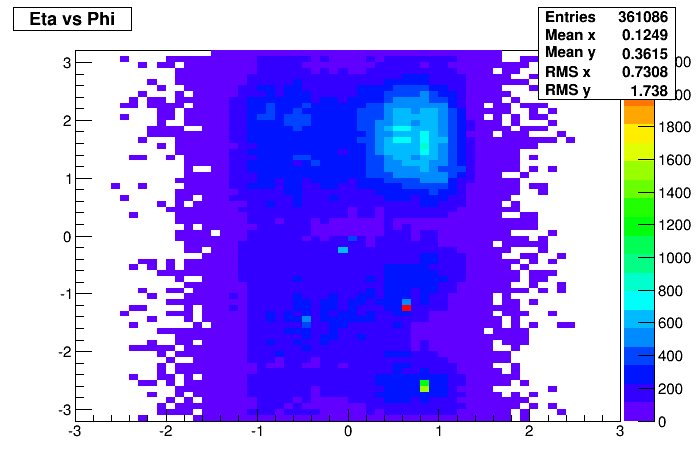 364058
Different hot sector than run 363993 in HLTCalo topocluster eta,phi distribution
Again not in tclcwFS and tcemFS
TrigCaloClusterMaker_topo
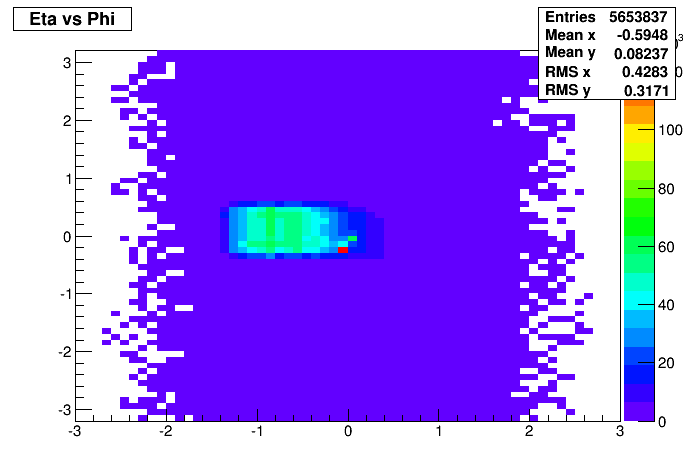 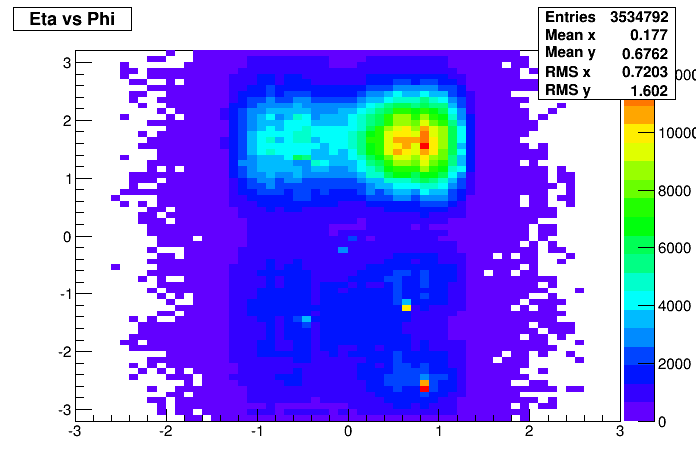 363993
364415
TrigCaloClusterMaker_topo
TrigCaloClusterMaker_topo
25/03/15
R.Goncalo - Jet/MET/HLTCalo on-call report
13
264415
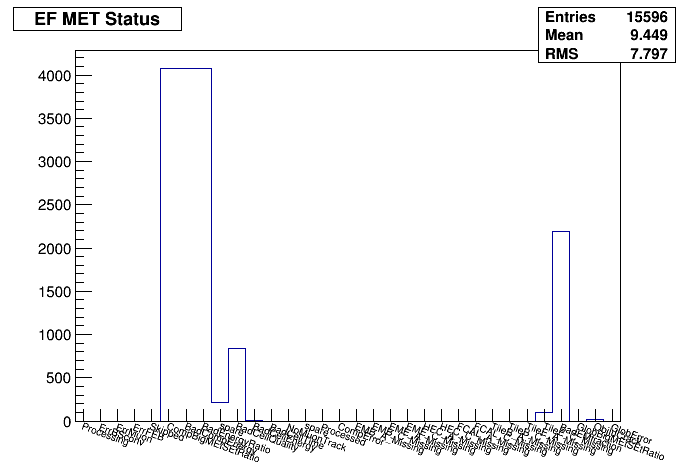 Double peak in MET and spike in MET phi=0.1
Events with a true muon not accounted by L1??
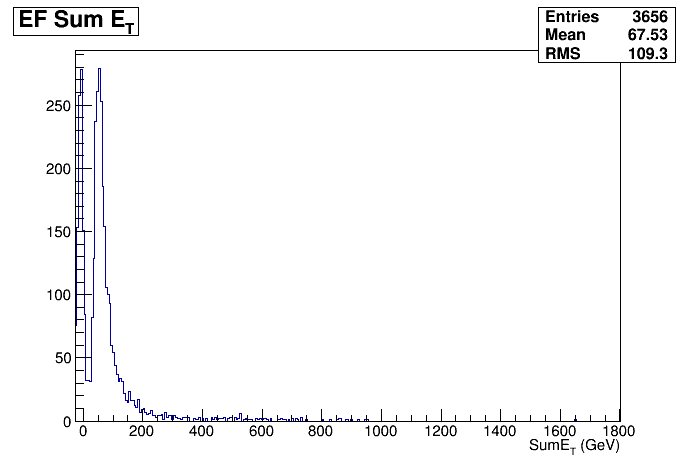 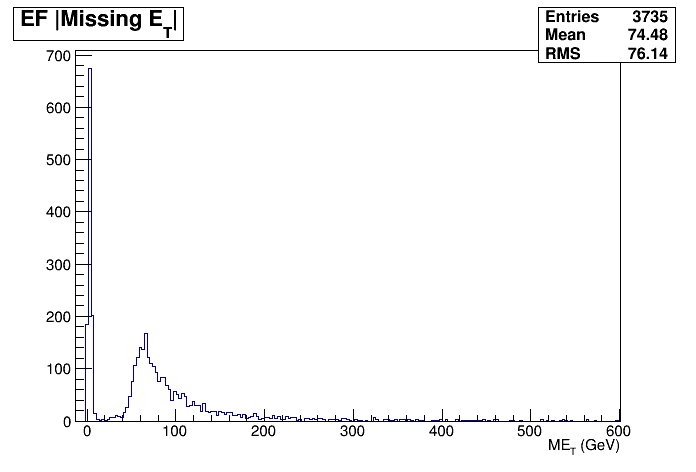 EFMissingET_Fex_topoClustersPS/EF_MET_lin
EFMissingET_Fex_2sidednoiseSupp/EF_SumEt_lin
25/03/15
R.Goncalo - Jet/MET/HLTCalo on-call report
14
Sign-off/defects
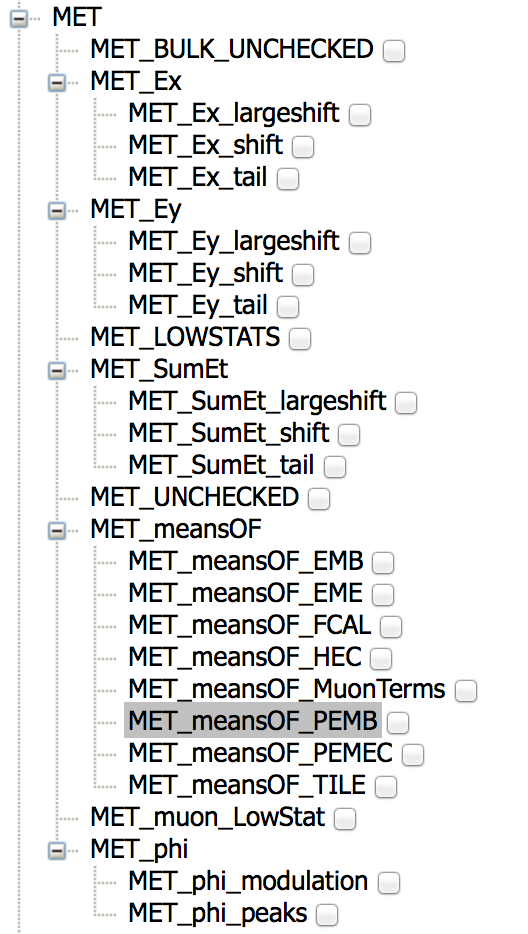 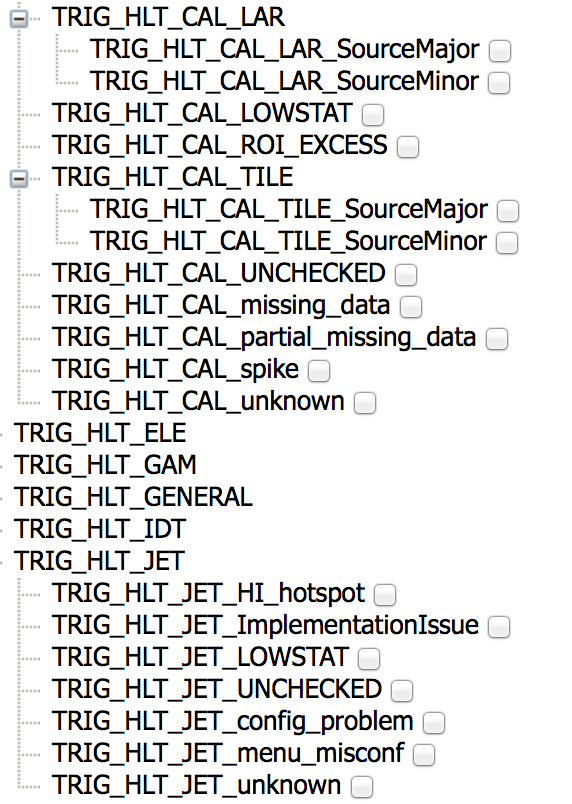 25/03/15
R.Goncalo - Jet/MET/HLTCalo on-call report
15